Mentor Professional Learning, Development, and Assessment
[Facilitator]
[Date]
Copyright © 2018 American Institutes for Research. All rights reserved.
[Speaker Notes: All materials within the GTL Mentoring and Induction Toolkit may be used and adapted to fit the needs of the state or local context. If modifications are made to content, please use the following statement: These materials have been adapted in whole or in part with permission from the Center on Great Teachers and Leaders.]
Mission
The mission of the Center on Great Teachers and Leaders (GTL Center) is to foster the capacity of vibrant networks of practitioners, researchers, innovators, and experts to build and sustain a seamless system of support for great teachers and leaders for every school in every state in the nation.
2
[Speaker Notes: Read the Center on Great Teachers and Leaders (GTL Center) mission statement.]
Comprehensive Centers Program
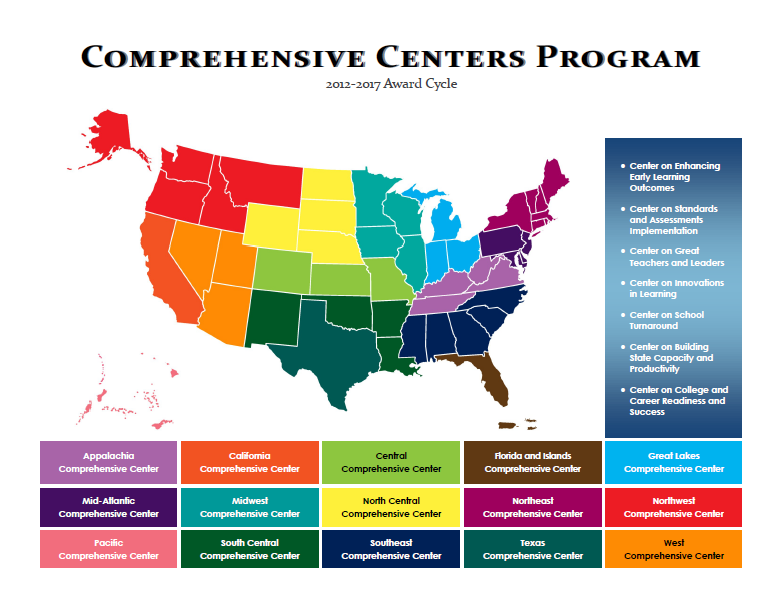 3
[Speaker Notes: The U.S. Department of Education’s Comprehensive Centers program consists of seven national content centers and 15 regional centers. The Center on Great Teachers and Leaders (GTL Center) is a national content center focused on educator quality that supports the 12 regional comprehensive centers shown on this slide. Sign up for the GTL Center mailing list at http://www.gtlcenter.org/content/sign-our-mailing-list.]
Mentoring and Induction Toolkit
The purpose of the GTL Center’s Mentoring and Induction Toolkit is to give regional comprehensive centers (RCCs) and state education agencies (SEAs) tools, resources, and support to facilitate meaningful conversations with local education agencies (LEAs) to design and implement effective, high-quality mentoring and induction programs.
4
[Speaker Notes: This presentation is part of the Mentoring and Induction Toolkit developed by the GTL Center. Designed expressly to support states that are working closely with districts to build strong mentoring and induction (M&I) programs, this ready-to-use toolkit guides state and district leaders through the most critical aspects of developing effective M&I programs. Toolkit resources are designed to build the mentoring and induction content knowledge of school, district, state, and regional center personnel and facilitate the design and implementation of high-quality mentoring and induction programs at the district and school levels.]
Overview of the Toolkit
Module 1: Introduction to the GTL Mentoring and Induction Toolkit
Module 2: Mentor Recruitment, Selection, and Assignment
Module 3: Mentor Professional Learning, Development, and Assessment
Module 4: Beginning Teacher Professional Learning and Development
Module 5: The Role of the Principal in Mentoring and Induction
Module 6: Mentoring and Induction for Educators of Students with Disabilities
Module 7: Collecting Evidence of Induction Program Success
5
[Speaker Notes: The GTL Center’s Mentoring and Induction Toolkit is divided into seven modules. This presentation is part of Module 3: “Mentor Professional Learning, Development, and Assessment.”]
Module Components
Anchor Presentation: Summarizes research and best practices related to the topic.
Handouts: Provide information to supplement the anchor presentation.
Team Tools: Help teams plan, design, and implement the components of a comprehensive mentoring and induction program.
6
[Speaker Notes: Each module consists of three components: an anchor presentation (PowerPoint), handouts (PDF or Word documents), and team tools (Word documents).]
Access to Toolkit Materials
Anchor presentations, handouts, and team tools are available on the GTL Center website.
RCC and SEA personnel may request consultation from GTL experts to learn more about customizing the toolkit materials.
7
[Speaker Notes: Module materials are publicly available on the GTL Center website.]
Module 3 Objectives
Participants will:
Learn research-based strategies and best practices for mentor professional learning, development, and assessment.
Explore resources developed by the GTL Center to support mentor professional learning, development, and assessment.
8
[Speaker Notes: Read objectives.]
National Landscape
Although more than 30 states provide or require initial training for mentors, only 18 states also require ongoing professional learning for mentors.
Most state policies do not provide specifics about the content or delivery of mentor professional learning.
Source: New Teacher Center, 2016.
9
[Speaker Notes: For more information about mentor training see pages 12-17 of the New Teacher Center’s report Support from the Start: A 50-State Review of Policies on New Educator Induction and Mentoring. The full report can be accessed at https://newteachercenter.org/wp-content/uploads/2016CompleteReportStatePolicies.pdf.]
A New Vision of Mentoring
Review Handout 1—“A New Vision for Mentor Professional Learning, Development, and Assessment.”
Where does your district or school team fall in the implementation of these practices? Is your team using “old school” practices or comprehensive practices?
10
[Speaker Notes: Review Handout #1: A New Vision for Mentor Professional Learning, Development, and Assessment. Discuss the reflection questions on the slide with your team.]
Example: New Teacher Center Mentor Practice Standards
Standard 1.0—Develops as an instructional leader to advance mentoring, the teaching profession, and equitable outcomes for every student.  
Standard 2.0—Deepens own knowledge of rigorous content standards, social and emotional learning, learner variability, and culturally responsive pedagogy. 
Standard 3.0—Creates and maintains collaborative, respectful, instructionally-focused mentoring partnerships.
Standard 4.0—Engages school and instructional leaders to advance beginning teacher effectiveness and the learning of every student.
Standard 5.0—Builds beginning teacher capacity to advance equitable learning by providing rigorous, standards-aligned instruction.
Standard 6.0—Builds beginning teacher capacity to advance equitable and inclusive learning environments.
Source: New Teacher Center, 2018.
11
[Speaker Notes: Mentor professional standards provide guidance for what effective mentors must know and be able to do. They describe the knowledge, skills, abilities, and dispositions that mentors must have in order to advance beginning teacher professional practice and impact student learning. Mentor standards are used to guide mentors’ growth, self-assessment, and accountability. Mentors can use the standards as a self-assessment and then develop a set of goals focused on their strengths and areas of growth. Mentors can also share these goals with the induction program lead and review the goals throughout the year to assess their growth.

Many states or districts have their own professional standards for mentors. The mentor standards highlighted as an example on this slide were developed by the New Teacher Center, an organization focused on advancing teaching effectiveness and student learning by building district capacity to implement high-quality professional learning for teacher leaders, including mentors. NTC’s Mentor Practice Standards were refreshed in 2018 to include an increased focus on equitable outcomes for all students. The standards have been summarized on this slide. For a full version of the standards, please visit NTC’s website: http://info.newteachercenter.org/l/576393/2018-08-14/346x78b.]
Prioritizing Mentor Standards
Locate a copy of your state or district professional standards for mentors.
If your state or district does not have professional standards for mentors, use the New Teacher Center’s standards from the previous slide.
Which standard(s) are the most important for your team to focus on when planning professional learning structures and activities for mentors?
Why are these standard(s) the most important?
What specific needs in your school or district are addressed (or not addressed) in the standards?
12
[Speaker Notes: Discuss the reflection questions on the slide with your team.

Tip: The Root Cause Analysis Workbook in the Mentoring and Induction Toolkit may help teams determine priorities for induction program focus. Also consider connections with school, district, or state strategic plans when prioritizing mentor standards.]
Mentor Development Structures
Mentor professional learning series
Mentor professional learning communities
Mentor coaching and ongoing formative assessment
13
[Speaker Notes: This is a list of structures that support the development and professional learning of mentors. The following slides will describe and provide examples of each of the structures.]
1. Mentor Professional Learning Series
Mentor professional learning series advance the skills and knowledge of mentors through a sequence of courses focused on instructional leadership skills and advancing the instructional practices of beginning teachers.
Instructional coaching strategies must be explicitly taught to new mentors, practiced, and refined through continual feedback and reflection.
14
[Speaker Notes: Being an effective teacher does not necessarily translate to being an effective instructional coach. Mentors need professional learning experiences that specifically develop their coaching and instructional leadership skills.]
Essential Content for Mentor Professional Learning
Research on the needs of new teachers and implications for the mentor role
Roles and responsibilities of participants in the mentoring program (mentors, new teachers, administrators, other colleagues)
Communication and collaboration skills
Cultural competence
Collaborative coaching skills, including questioning and facilitation techniques
Coaching observation approaches and data-gathering strategies
Frameworks for examining teaching, learning, and assessing
Source: Dunne & Villani, 2007.
15
[Speaker Notes: Mentoring and induction research suggests that the following items are essential content for mentor professional learning. You will see these items echoed in the following slide which gives example topics from a mentor professional learning series developed by the New Teacher Center.]
Mentor Professional Learning Series—New Teacher Center Example
Instructional mentoring for equitable learning 
Using data to inform instruction
Observing and giving feedback
Assessing growth and deepening practice
Creating conditions for equitable instruction
Differentiating instruction to support diverse learners
Advancing instruction to support language development
Mentoring as leadership
Source: New Teacher Center, 2017.
16
[Speaker Notes: This slide gives examples of the topics of a professional learning series for mentors developed by the New Teacher Center. The professional learning series lasts two years and is delivered in four, two-day sessions per year.]
Instructional Content for Diverse Learners
Mentors must be instructional strategy experts who are able to address the needs of each and every learner, including those with diverse learning needs.
Mentor professional learning may include advanced topics related to:
Universally-designed instruction
Multitiered systems of support
Differentiated instruction
17
[Speaker Notes: See the following links for more information:

Universal Design for Learning (UDL): http://www.cast.org
Multitiered Systems of Support (MTSS): https://rti4success.org
Differentiated Instruction: http://differentiationcentral.com]
2. Mentor Professional Learning Communities
Mentor professional learning communities (also called communities of practice) foster a peer-to-peer, inquiry-based approach to learning new mentoring strategies, skills, and techniques.
Mentor forums, typically led by experienced mentors or instructional coaches, are another venue for mentors to develop their skills and understanding of adult learning.
18
[Speaker Notes: For an additional resource on mentor forums please see How to Support Ongoing Learning: Mentor Forums from the New Teacher Center (https://newteachercenter.org/wp-content/uploads/How-to-Support-Ongoing-Learning-Mentor-Forums.pdf).]
Goals of Mentor Professional Learning Communities
Build content knowledge.
Grow mentors’ ability to help beginning teachers in addressing content standards, lesson planning, and best practices to support all learners.
Expand understanding of important skills and concepts. 
Build trust, partnerships with principals, and leadership capacity.
Develop skills in using performance rubrics and student data for improved practice.
Use data to inform mentoring conversations relative to supporting differentiated instruction and formative assessment in beginning teachers’ classrooms.
Offer collegial support for challenging mentoring situations.
Provide dedicated space for reflection.
19
[Speaker Notes: Read slide content.]
3. Mentor Coaching and Ongoing Formative Assessment
20
[Speaker Notes: Mentors should engage in a cycle of ongoing formative assessment to improve their professional practice that parallels that of beginning teachers.

1. Goal Setting: Using state or local mentor professional standards, mentors work with their coach to set goals that reflect a continuum of mentor development and growth.
2. Coaching: Coaches provide support to mentors through activities like in-field coaching and observations of mentor conversations.
3. Feedback: Coaches provide ongoing, formative feedback to mentors on their performance.
4. Reflection: Mentors and coaches reflect together to problem-solve and adjust goals.]
Mentor Goal Setting
State or local mentor standards can be used to guide mentor goal setting and ongoing self-assessment.
Mentor goals should reflect a continuum of mentor development.
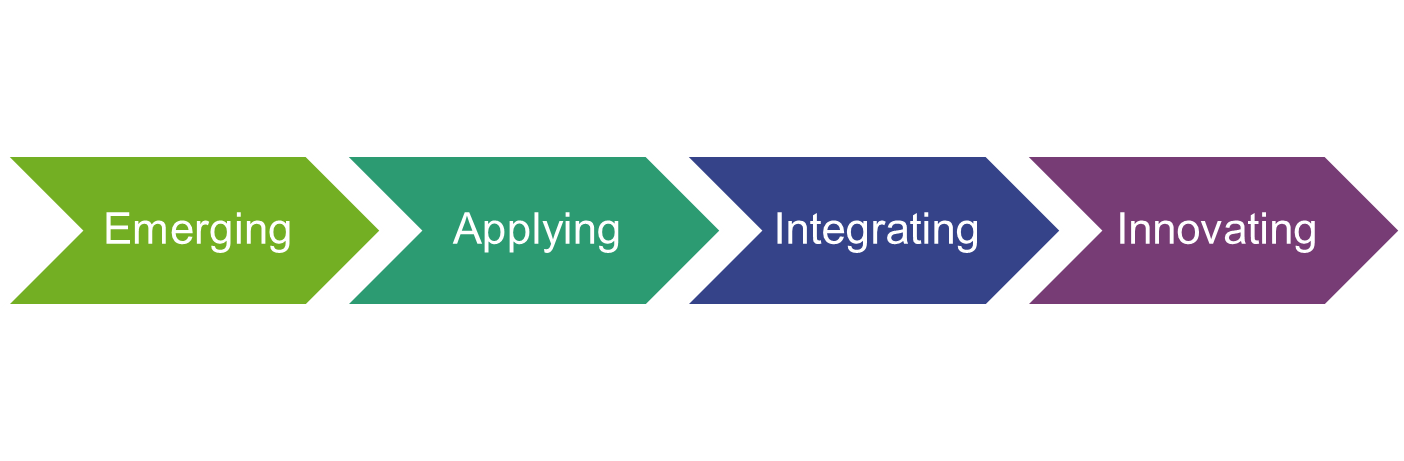 Source: New Teacher Center, 2011.
21
[Speaker Notes: Like beginning teachers, mentors grow and develop into their role as coaches and teacher leaders. Mentor goal setting and ongoing self-assessment should reflect that mentor development occurs in stages (see graphic) and that new mentors may need different types of support based on whether they are at the emerging, applying, integrating, or innovating stage of their development as a coach and instructional leader.]
Mentor Coaching
Mentor coaches work with mentors to:
Co-construct and/or process learning. 
Support and advance leadership and coaching skills. 
Problem solve and reflect on mentoring skills and teacher needs.
Review mentor self-assessment results and support development of a mentor’s individual learning plans. 
Support mentors with peer observations. Using the plan-teach-reflect cycle, this peer observation provides validation and encouragement in reaching a higher level of mentoring skills.
Assess progress of mentors at mid-year and support year-end reflection.
22
[Speaker Notes: Research shows that professional development is seldom applied unless there is some form of peer-coaching support (Joyce & Showers, 1996). Mentors will ideally meet with a coach to debrief observations, self-assess progress, and problem-solve. Feedback from these meetings can help ensure program quality and the professional growth of mentors.]
Mentor Coaching Examples
Coaches hold one-on-one meetings with mentors to reflect on strengths, areas of improvement, and resources needed to support beginning teachers.
Coaches observe and provide feedback on coaching conversations between mentors and beginning teachers. 
Coaches provide in-field support to mentors as they observe and coach beginning teachers in the classroom.
23
[Speaker Notes: Read slide content.]
Mentor Feedback and Reflection
Mentors need ongoing, formative feedback on their performance as coaches and instructional leaders.
Feedback can be provided by mentor coaches, principals, and/or induction program leaders.
If available, consider the use of self-assessment rubrics aligned to mentor professional standards to guide these conversations.
24
[Speaker Notes: For an additional resource on mentor formative assessment see Mentor Formative Assessment and Support: Promoting Growth from the New Teacher Center (https://newteachercenter.org/wp-content/uploads/mentor-formative-assessment_practice-brief.pdf).]
Role of the School Leader
Principals support the development of mentors by:
Promoting communication and collaborative relationships among site administrators, mentors, and mentors coaches;
Creating a culture that values growth, reflection, and ongoing feedback; and 
Providing the resources to implement the organizational structures and policies that enhance mentor effectiveness, such as professional learning series and mentor coaching.
25
[Speaker Notes: For an additional resource on the role of school leaders please see Role of the Principal in Beginning Teacher Induction from the New Teacher Center (https://newteachercenter.org/wp-content/uploads/Role-of-Principal-in-Teacher-Induction.pdf).]
Toolkit Connection: Workbook
Does your team need help related to mentor professional learning, development, and assessment? Try this toolkit resource!
Mentor Professional Learning, Development, and Assessment Design Workbook: Helps teams incorporate research-based best practices into the design of their programs, including:
Mentor development standards and practices
Content and format of mentor professional learning
Methods of feedback and ongoing formative assessment
26
[Speaker Notes: Toolkit materials can be accessed on the GTL Center website: https://gtlcenter.org/.]
References
Dunne, K., & Villani, S. (2007).  Mentoring new teachers through collaborative coaching: Linking student and teacher learning. San Francisco, CA: WestEd. 
Joyce, B., & Showers, B. (2002). Student achievement through professional development. In B. Joyce & B. Showers (Eds.), Designing training and peer coaching: Our need for learning. Alexandria, VA: ASCD.
27
References (continued)
New Teacher Center. (2016). Support from the start: A 50-state review of policies on new educator induction and mentoring. Santa Cruz, CA: Author. Retrieved from https://newteachercenter.org/wp-content/uploads/state-teacher-induction-2016-exec-summ-only-final-version-v3.pdf 
New Teacher Center. (2017). NTC’s induction program and professional learning overview 2017-2018. Santa Cruz, CA: New Teacher Center.
28
References (continued)
New Teacher Center. (2018). Mentor practice standards. Santa Cruz, CA: Author. Retrieved from http://info.newteachercenter.org/l/576393/2018-08-14/346x78b
29
More questions?
Contact the GTL Center!
1000 Thomas Jefferson Street NW
Washington, DC 20007-3835
877-322-8700
gtlcenter@air.org
www.gtlcenter.org  |  www.air.org
30